স্বাগতম
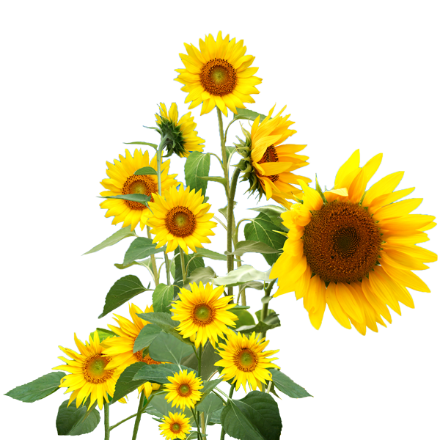 শিক্ষক পরিচিতি
মাহমুদা চৌধুরি
সহকারি শিক্ষক
আশিঘর আব্বাস আলী সরকারি প্রাথমিক বিদ্যালয়
পাঠ পরিচিতি
শ্রেণী-৩য়
বিষয়-প্রাথমিক গণিত
পাঠের শিরোনাম-জ্যামিতি
তারিখ-২৭-০১-২০২০
সময়-৪০মিনিট
আজকের পাঠ
চতুর্ভূজ
শিখনফল
বিভিন্ন আকৃতির চতুর্ভূজ চিনে আয়ত ও বর্গ  শনাক্ত করতে পারবে|
আয়ত ও বর্গ আকতে পারবে
এসো একটি ছবি দেখি.................
বলতো এগুলো কিসের ছবি
চতুর্ভূজ
এখন আমরা এই ছবিগু্লোর কোণগুলো দেখি
একটি চতুর্ভূজ যার ৪টি কোণই সমকোণ তাকে আয়ত বলে|
আয়তের বিপরীত বাহুগুলো সমান
আয়ত
নিচের কোনটি আয়ত
বর্গ এমন একটি চতুর্ভুজ যার 4টি কোণ সমকোণ এবং চারটি বাহুর দৈর্ঘ্য সমান
বর্গ
চতুর্ভুজ
আয়ত
বর্গ
বইয়ের 111পৃষ্ঠা খোল
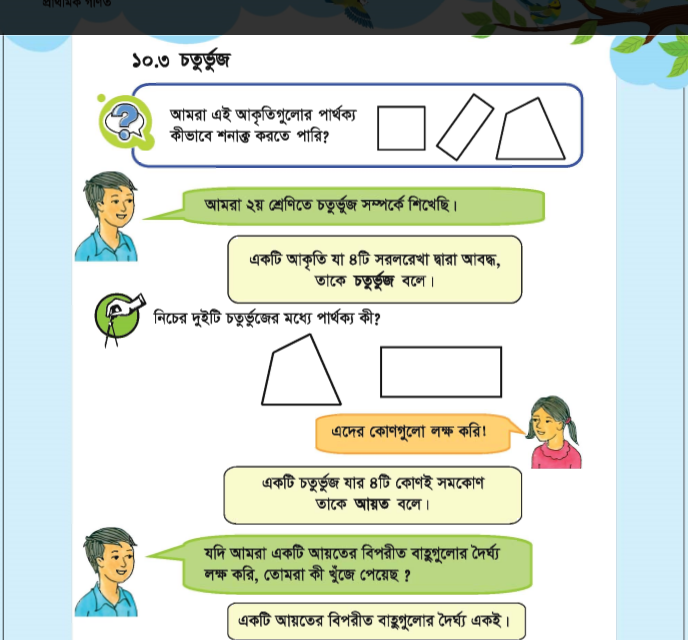 দলীয় কাজ
১।লাল দল-একটি আয়ত আক
২|নীল দল-একটি বর্গ আক
একক কাজ…
মুল্যায়ন
শিক্ষার্থীরা চতুর্ভূজ থেকে আয়ত চিহ্নিত করতে সক্ষম
শিক্ষার্থীরা চতুর্ভূজ এবং আয়ত কি তা ব্যাখ্যা করতে সক্ষম
ধন্যবাদ